AYUNTAMIENTO DE SAN PEDRO TLAQUEPAQUE
GOBIERNO 2018 - 2021
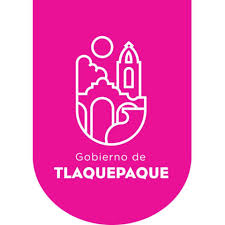 SECRETARIA GENERAL

Dirección De Delegaciones y Agencias Municipales. 


Agencia Municipal de La Calerilla
INFORME MENSUAL ENERO 2020
1.-  Festividades Tradicionales                                                                 ENERO 2020
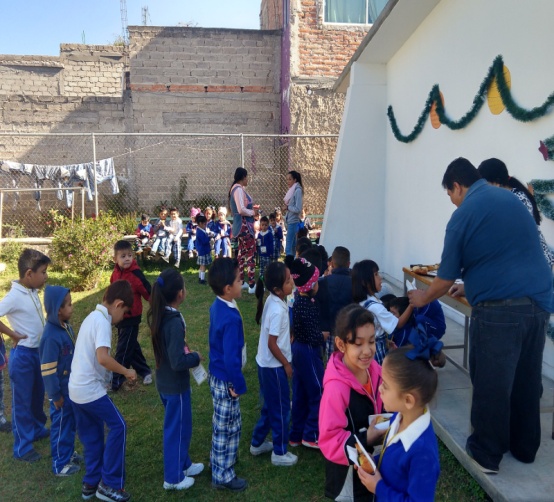 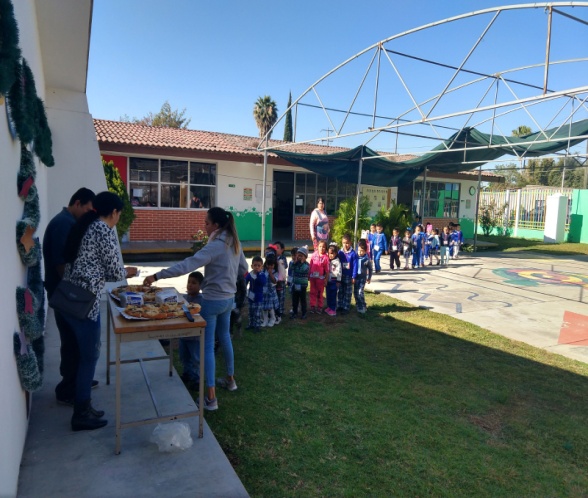 SE REPARTIO  LA TRADICIONAL ROSCA DE REYES CON UNA ASISTENCIA DE  180 NIÑOS
Foto
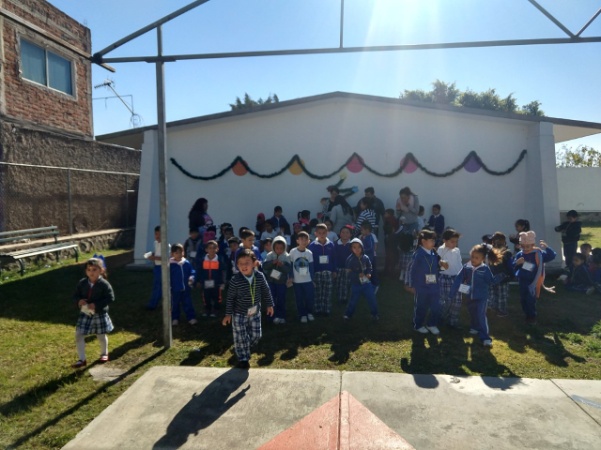 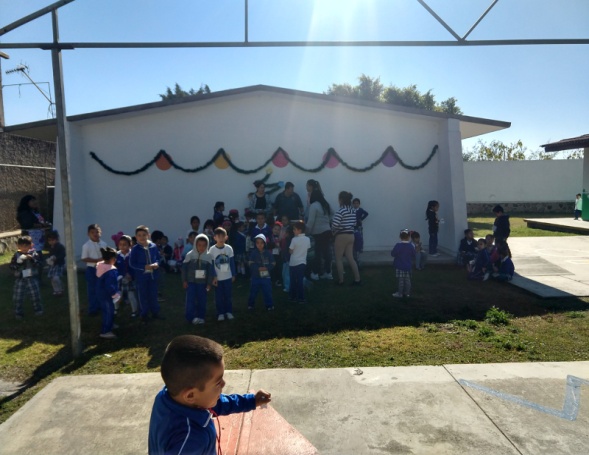 3.- Visitas a Colonias/Levantamiento de requerimientos de servicios    Enero 2020
SE VERIFICO QUE LA DIRECCION DE PIPAS DE AGUA POTABLE ATENDIERA EL REPORTE POR FALTA DE AGUA EN  EL COLOMO, LA TEJA, LAURELES Y PROLONGACION ITURBIDE
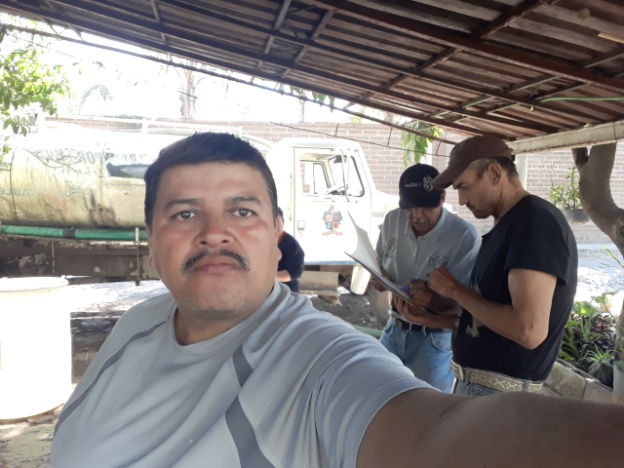 Foto
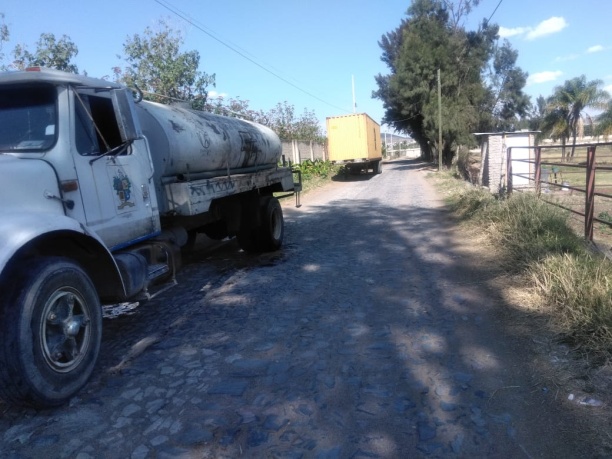 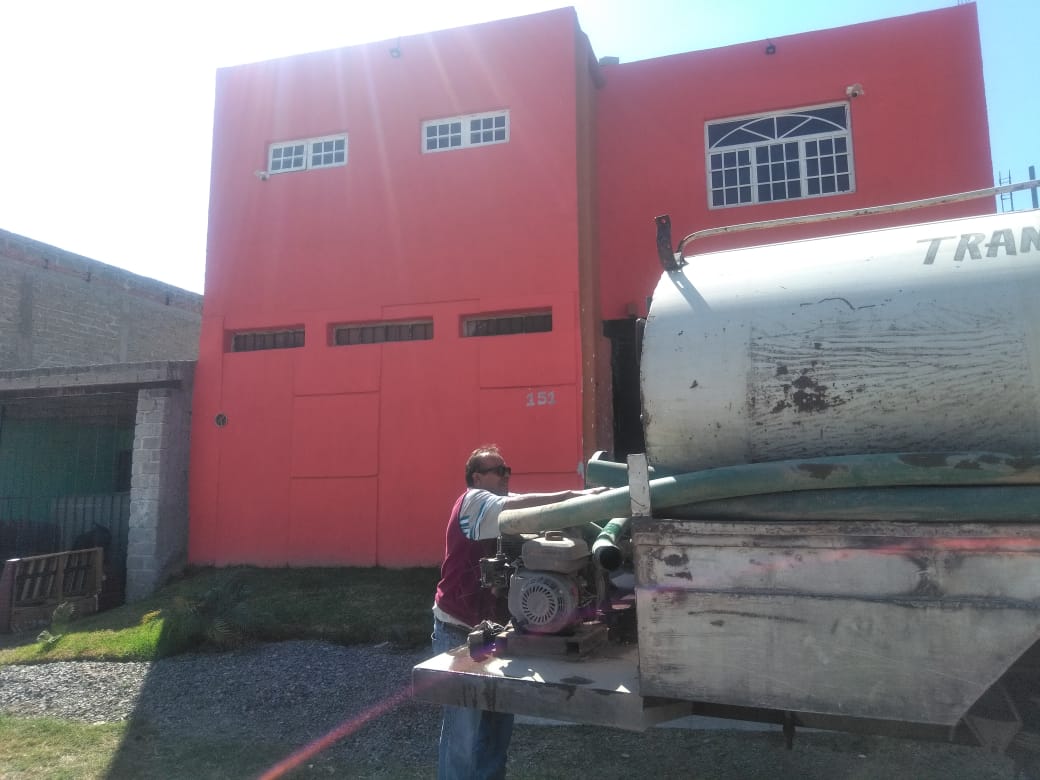 Foto
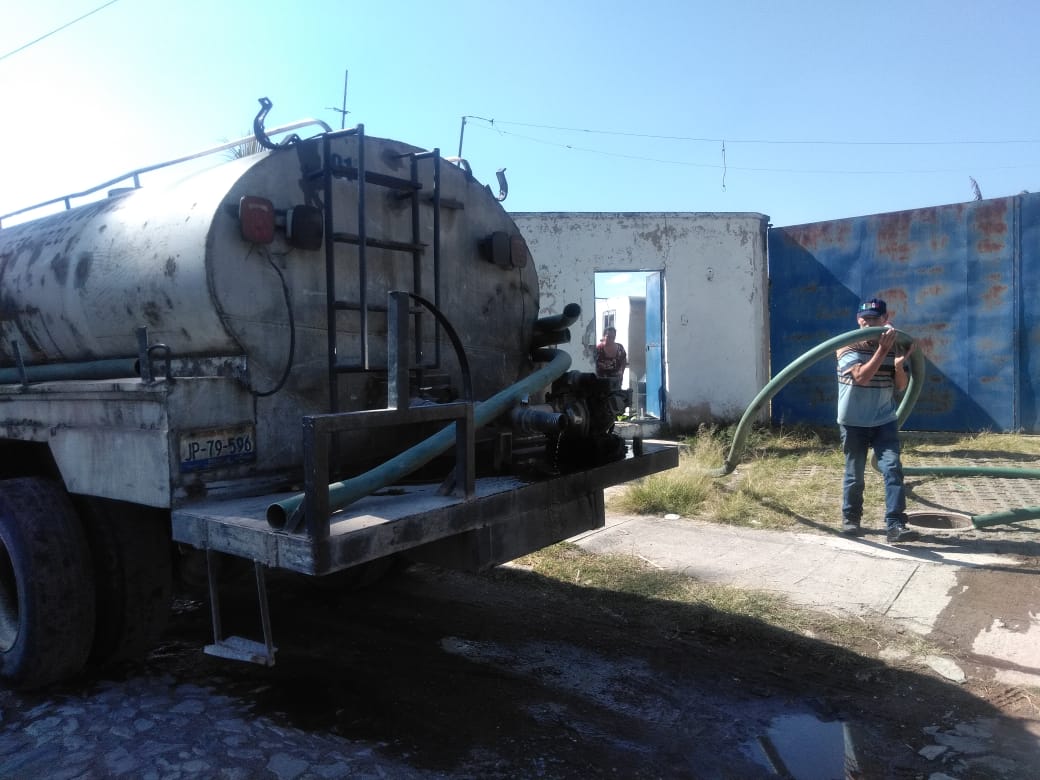 3.- Visitas a Colonias /Levantamiento de requerimiento de servicios   Enero 2020
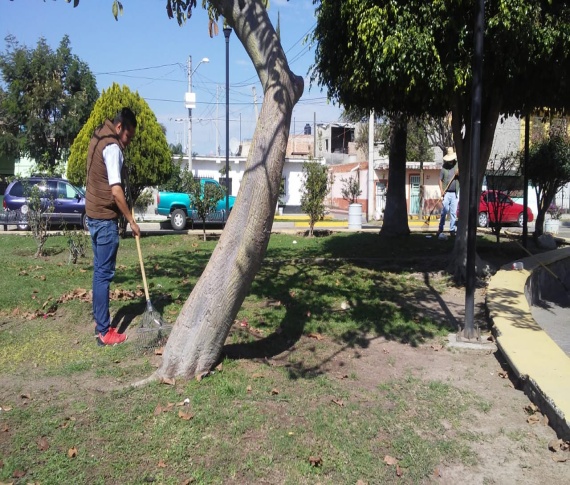 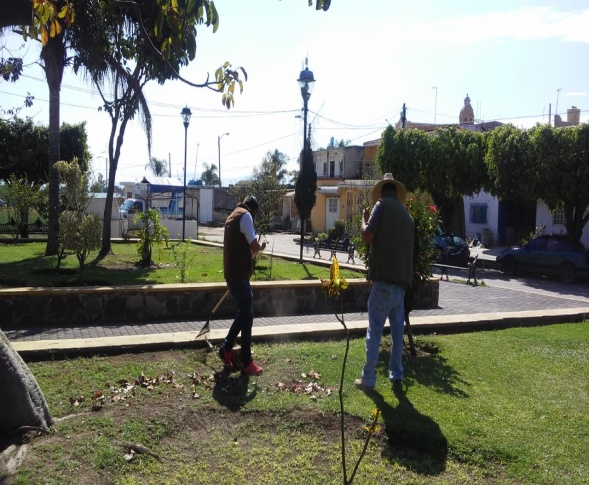 EL PERSONAL DE ESTA AGENCIA  REALIZO  TRABAJO DE BARRIDO EN LAS JARDINERAS DE LA PLAZA
Foto
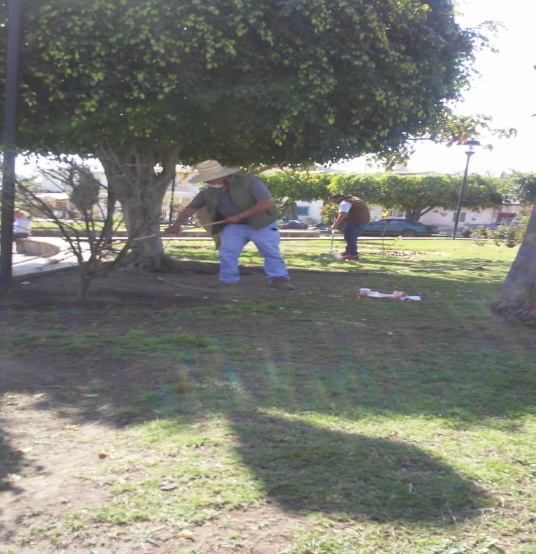 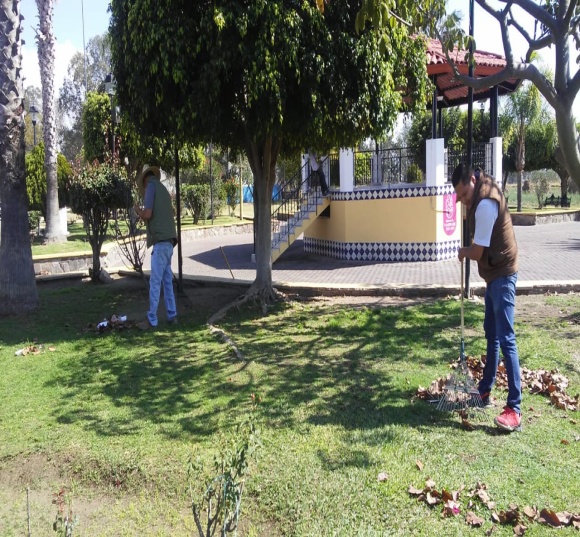 Foto
3.-Visitas a Colonias/ Levantamiento de requerimiento de servicios  Enero 2020
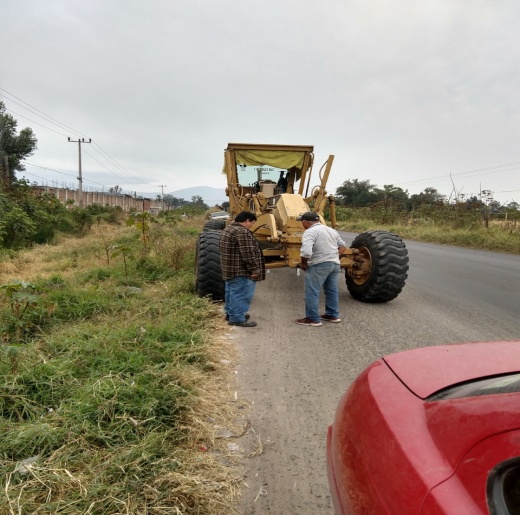 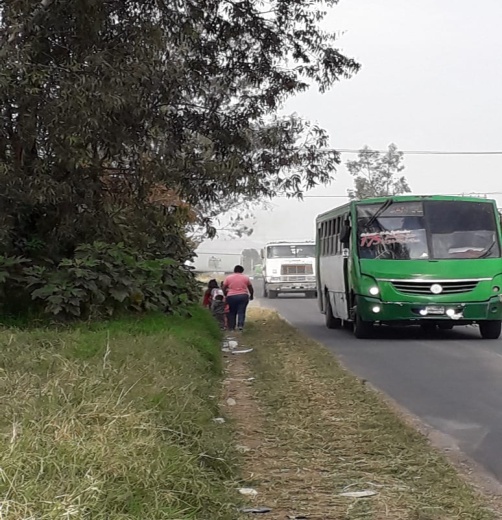 CON PERSONAL DE ESTA AGENCIA,  VERIFICO QUE LA DIRECCION DE  MAQUINARIA PESADA ATENDIERA EL REPORTE POR FALTA DE  LIMPIEZA Y EMPARAJAMIENTO EN LA PARADA  CAMION DEL CAMINO AL COLOMO PERTENECIENTE A  LA CALERILLA
Foto
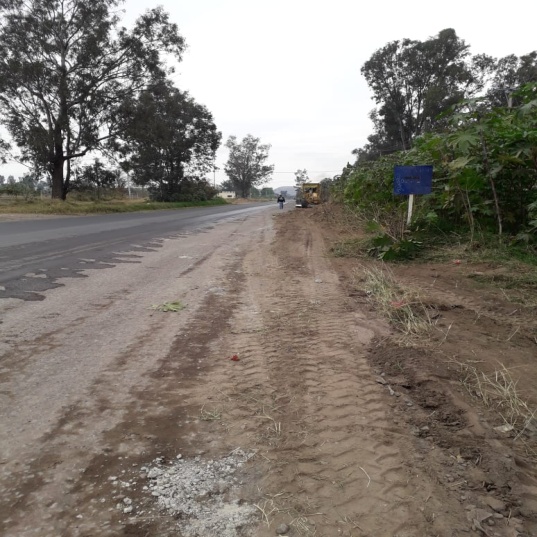 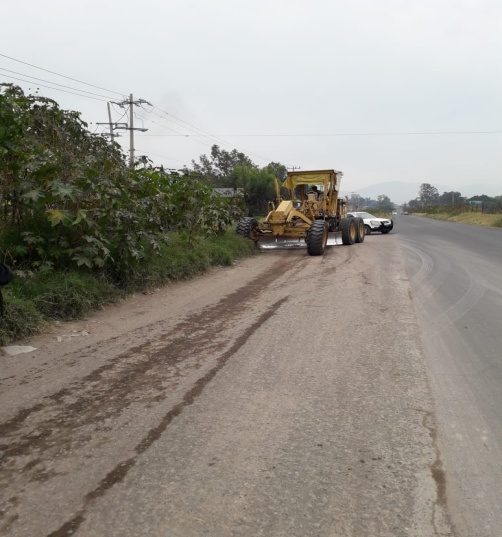 Foto
3.-Visitas a Colonias/ Levantamiento de requerimiento de servicios   Enero 2020
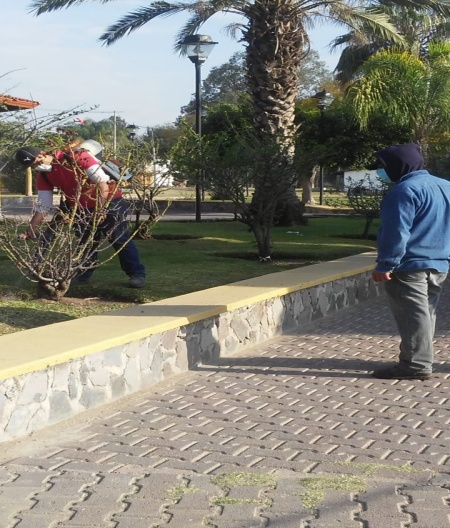 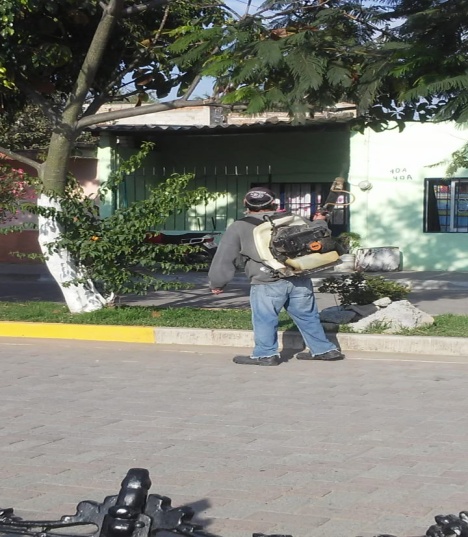 CON PERSONAL DE ESTA AGENCIA,  VERIFICO  LA  FUMIGACION EN VARIAS GARDINERAS Y EL CAMELLON. LA DIRECCION DE  PARQUES ATENDIO LOS REPORTES  PERTENECIENTES A  LA CALERILLA
Foto
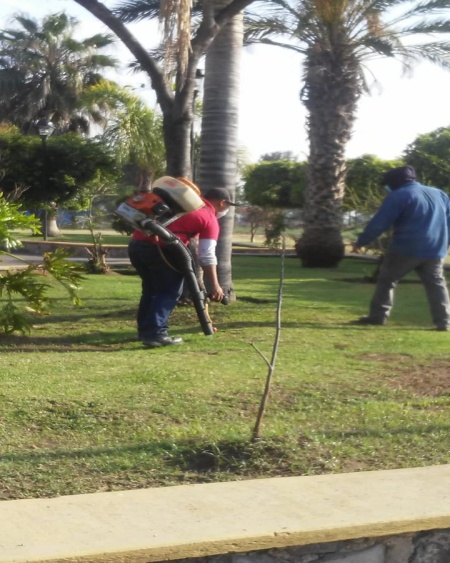 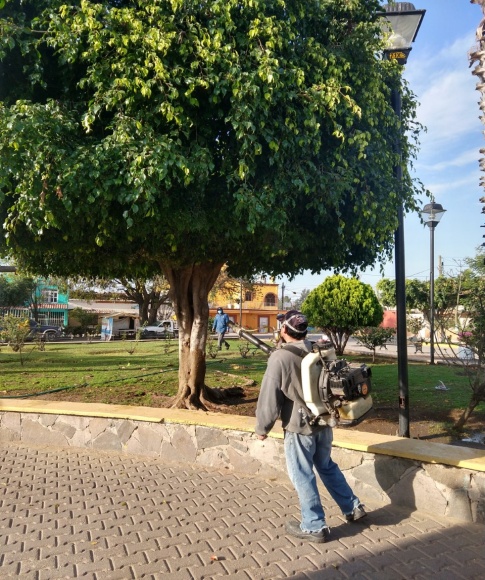 Foto
3.-Visitas a Colonias/ Levantamiento de requerimiento de servicios   Enero 2020
CON PERSONAL DE ESTA AGENCIA,  VERIFICO  LA  FALTA DE ALUMBRADO EN VARIAS LAMPARAS. DIRECCION DE ALUMBRADO ATENDIERA EL REPORTE  PERTENECIENTES A  LA CALERILLA
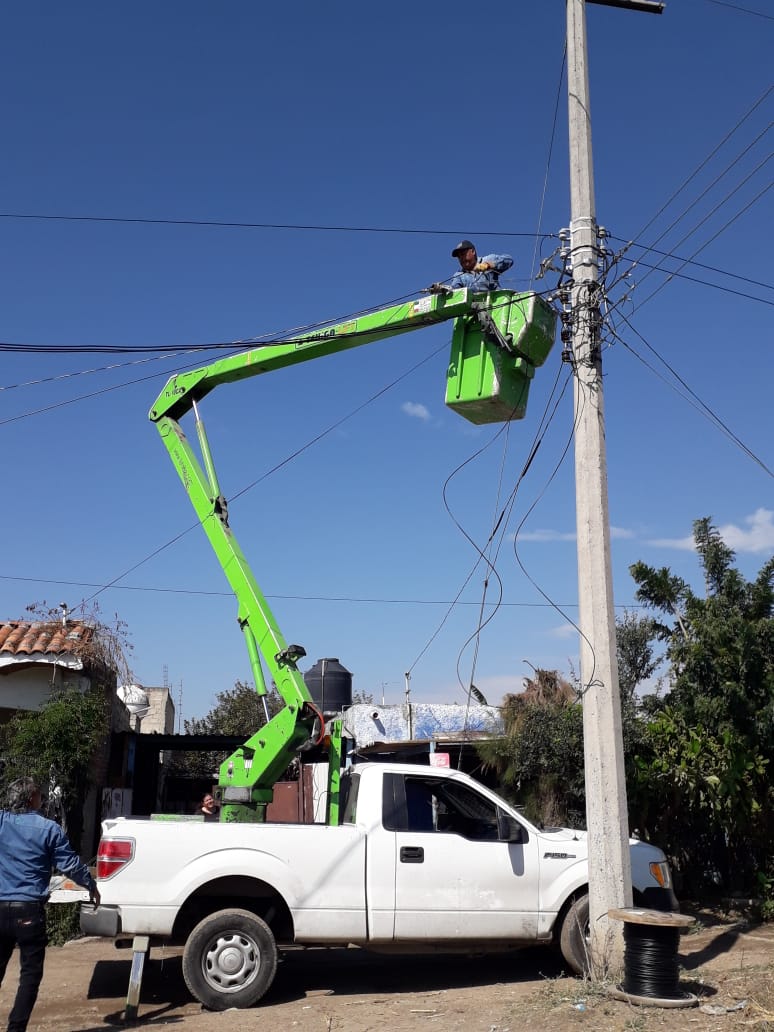 Foto
Foto
3.-Visitas a Colonias/ Levantamiento de requerimiento de servicios   Enero 2020
CON PERSONAL DE ESTA AGENCIA, SE VERIFICO  LA  FUMIGACION DE LA OFICINA DE LA AGENCIA EL PERSONAL DE LA DIR DE PARQUES  ATENDIO EL REPORTE
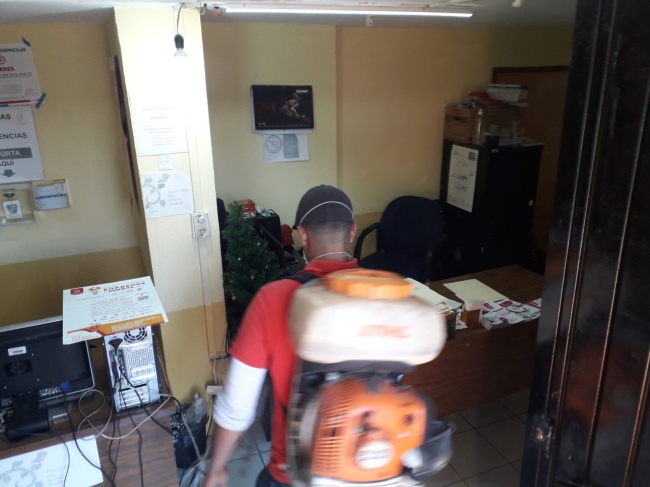 Foto
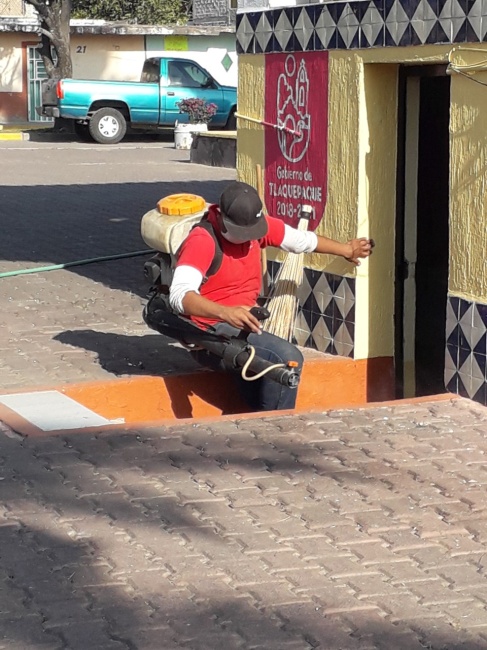 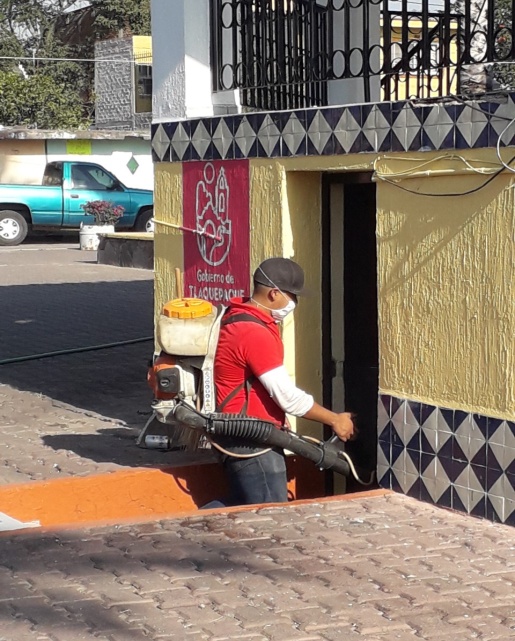 Foto
4.- Brigadas de mantenimiento y recuperación de espacios            Enero 2020
EL PERSONAL DE ESTA AGENCIA  LIMPIARON  A UN COSTADO DE LA CARRETERA EN LA CALLE LOPEZ MATEOS DE LA CALERILLA.
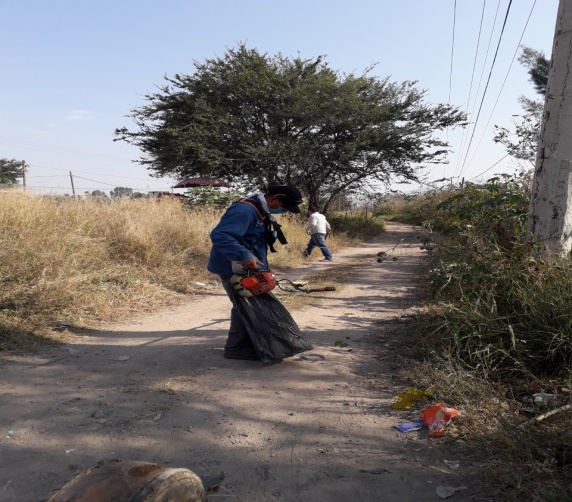 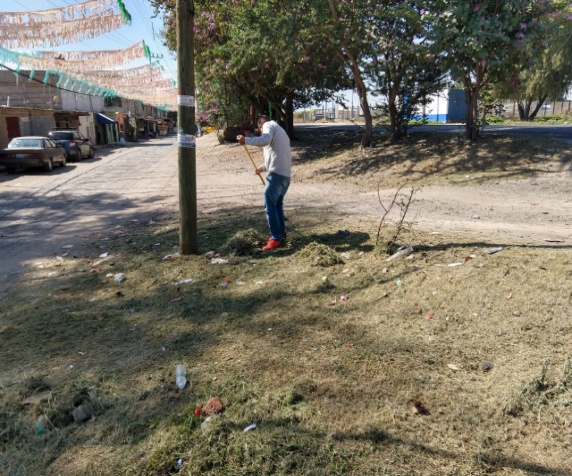 Foto
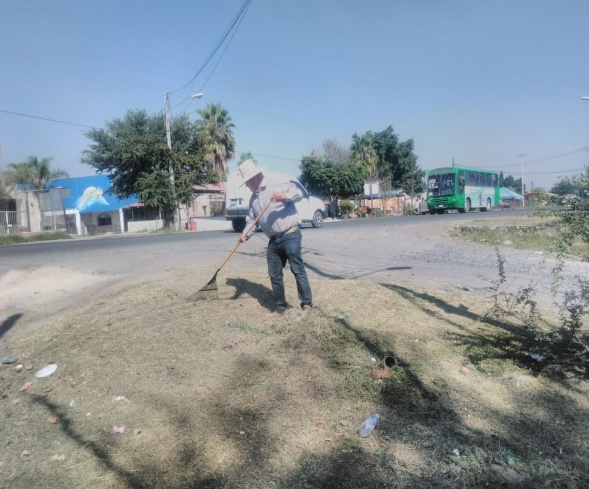 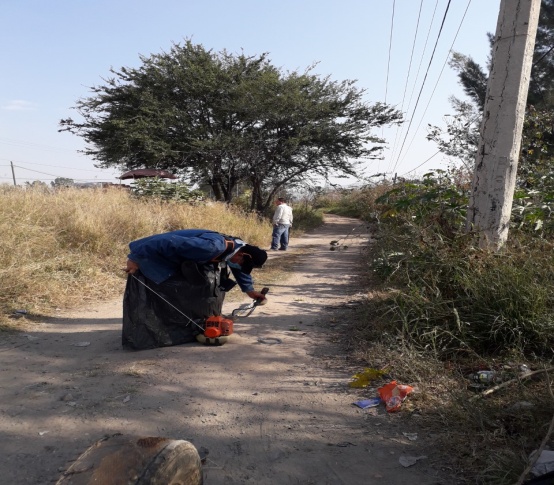 Foto
4.- Brigadas de mantenimiento y recuperación de espacios
Enero  2020
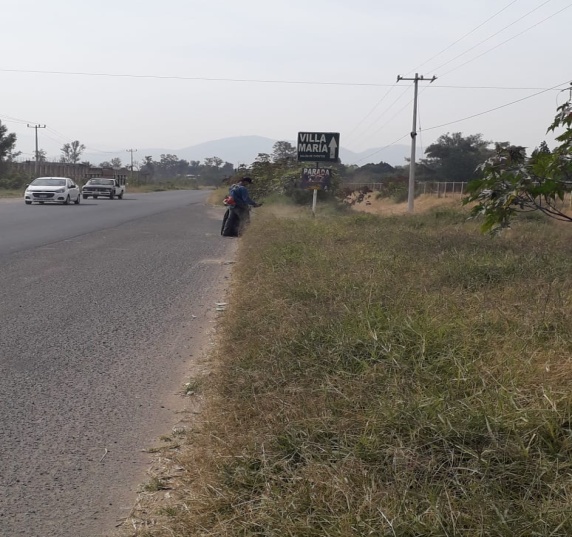 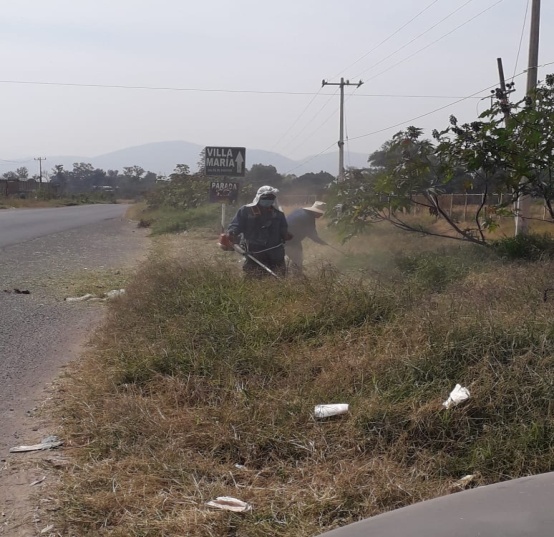 CON PERSONAL DE ESTA AGENCIA  DE LA CALERILLA  SE REALIZARON TRABAJOS DE PODA Y LIMPIEZA EN EL AREA DEL CAMINO AL COLOMO
Foto
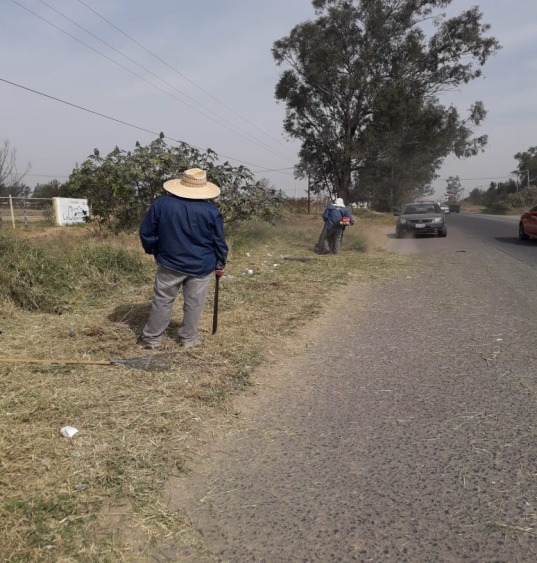 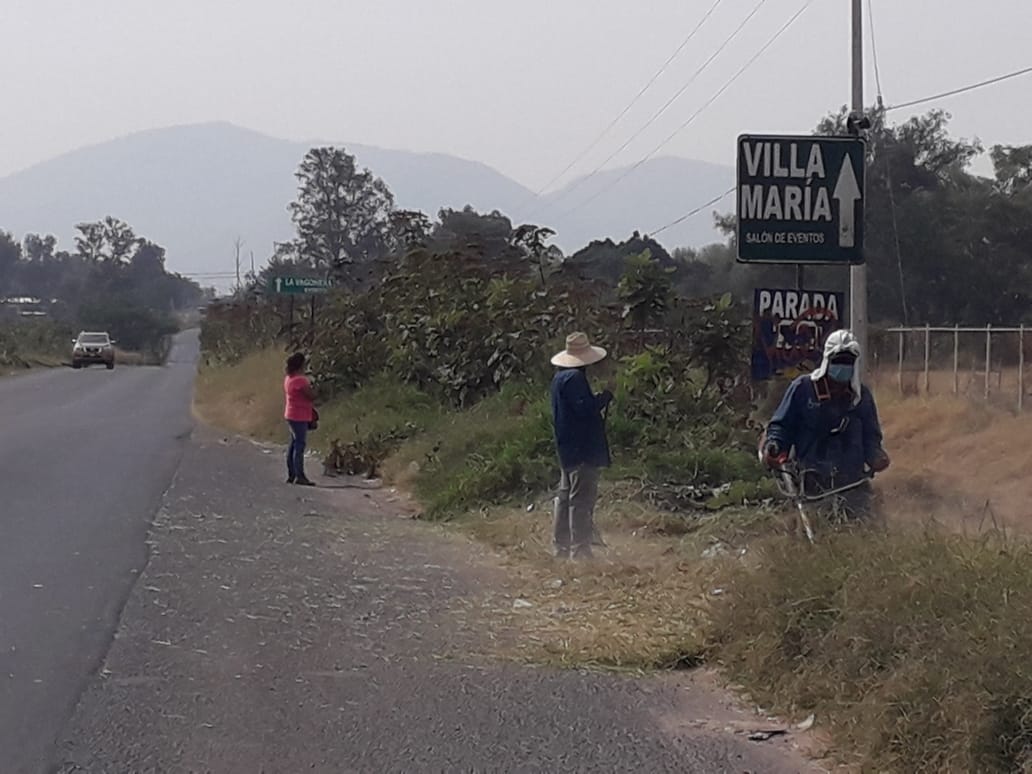 4.- Brigadas de mantenimiento y recuperación de espacios
Enero   2020
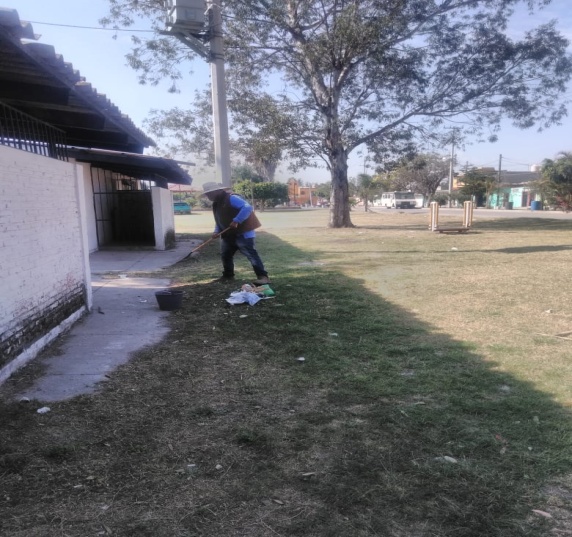 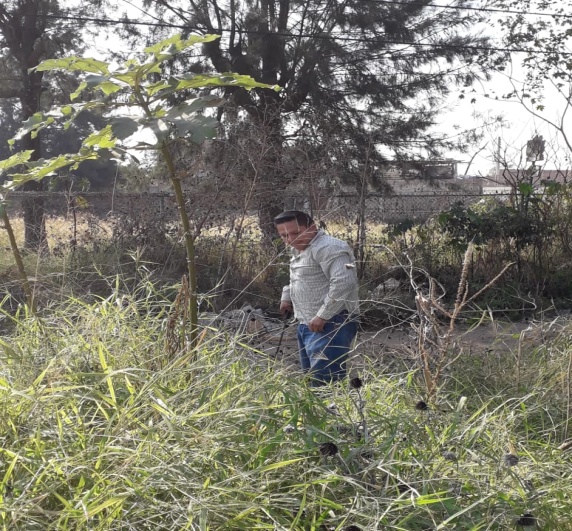 CON PERSONAL DE ESTA AGENCIA  DE LA CALERILLA  SE REALIZARON TRABAJOS DE PODA Y LIMPIEZA EN EL AREA DE LOS JUEGOS Y LA CANCHA
Foto
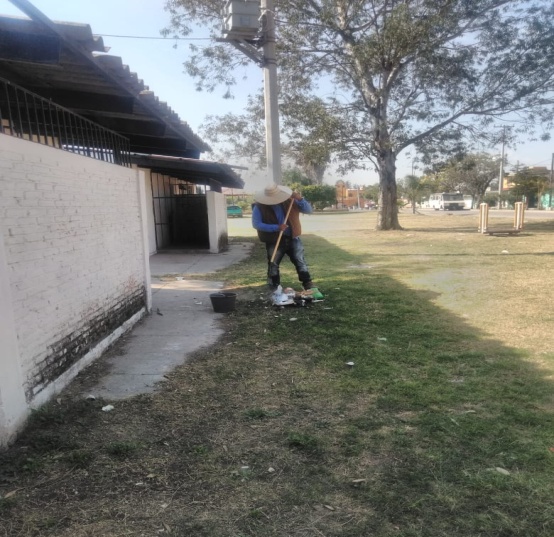 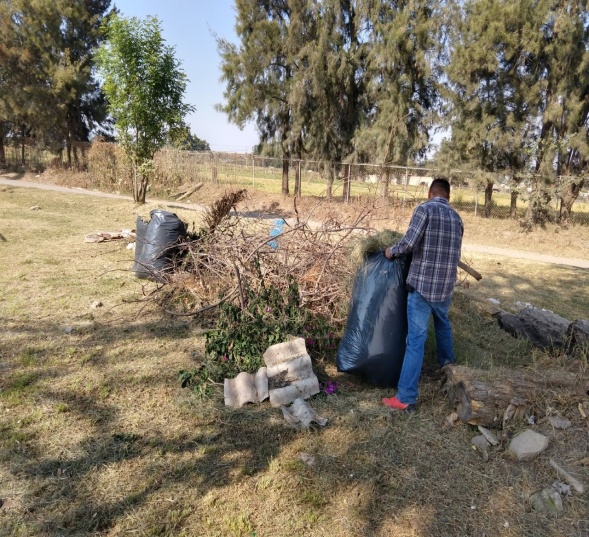 6.- Actividades Complementarias                                                        Enero 2020
PERSONAL DE ESTA  AGENCIA PARTICIPO EN  EL MACRO SIMULACRO
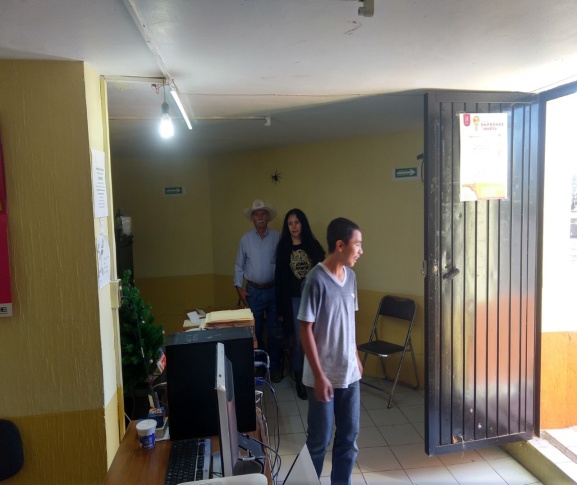 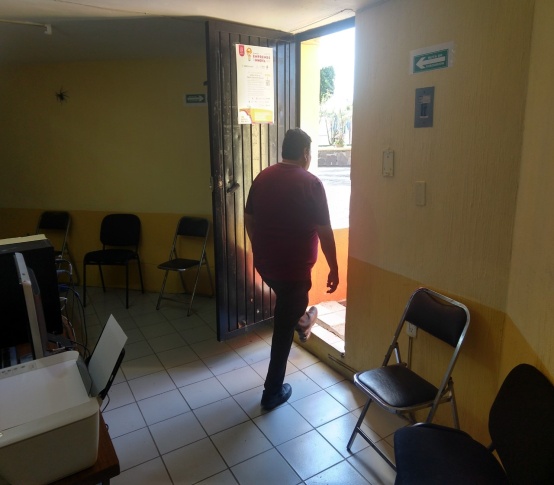 Foto
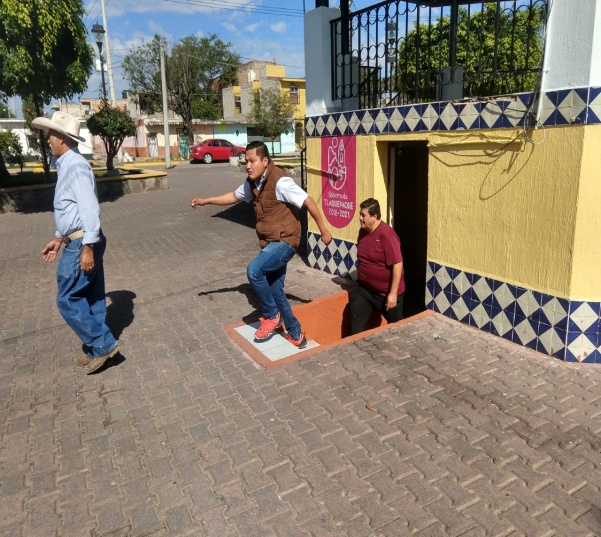 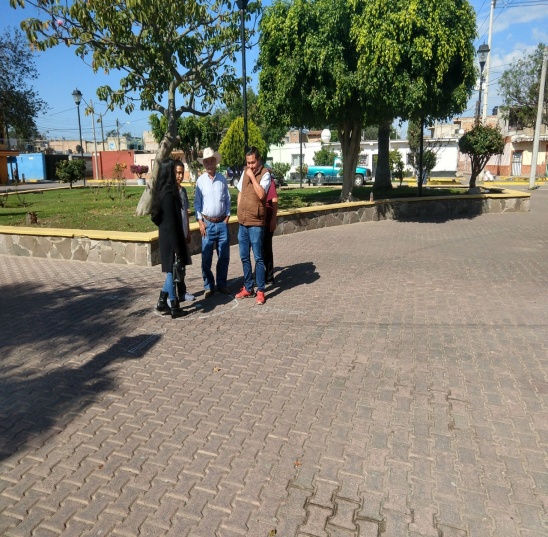 Foto
7.- Actividades Administrativas
Enero 2020
ATENCION CIUDADANA

SE REALIZARON CONSTANCIAS DE DOMICILIO, SE ATENDIERON REPORTES Y SE DIO ASESORIA.
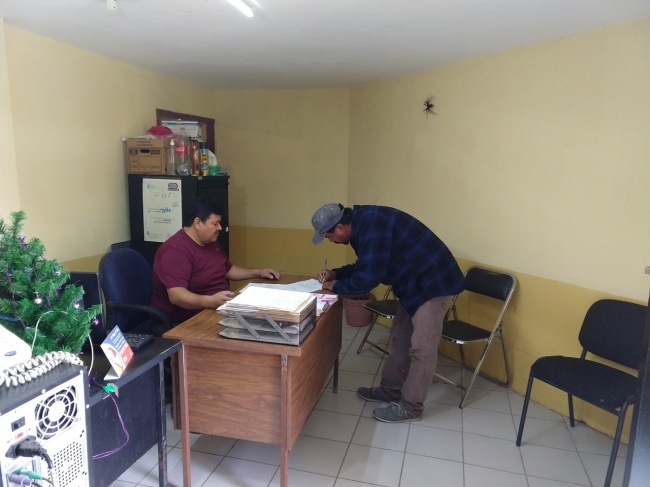 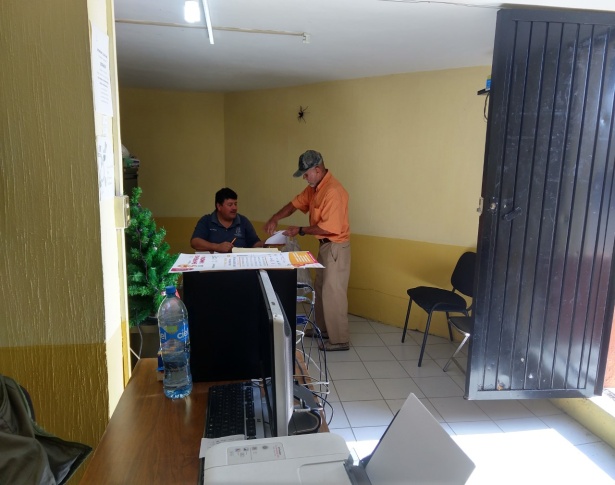 Foto
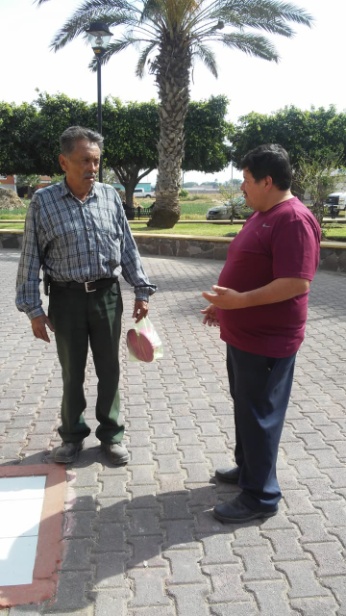